Евразийский национальный университет имени Л.Н. Гумилева
Эмоции и эмоциональный интеллект
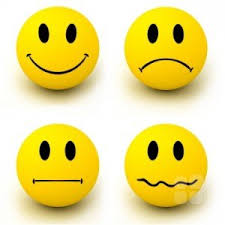 Лекция 3. 
Мамбеталина А.С.-к.пс.н, зав. кафедрой психологии
Подтемы
Роль эмоций в жизни человека. 
 Понимание эмоций и способность к эмпатии.
 Методы и механизмы регулирования эмоций: переосмысление эмоций  и подавление эмоций. 
 Определение эмоционального интеллекта.	
 Основные правила выражения и переживания эмоций в разных культурах.
Роль эмоций в жизни человека
Общая характеристика эмоций
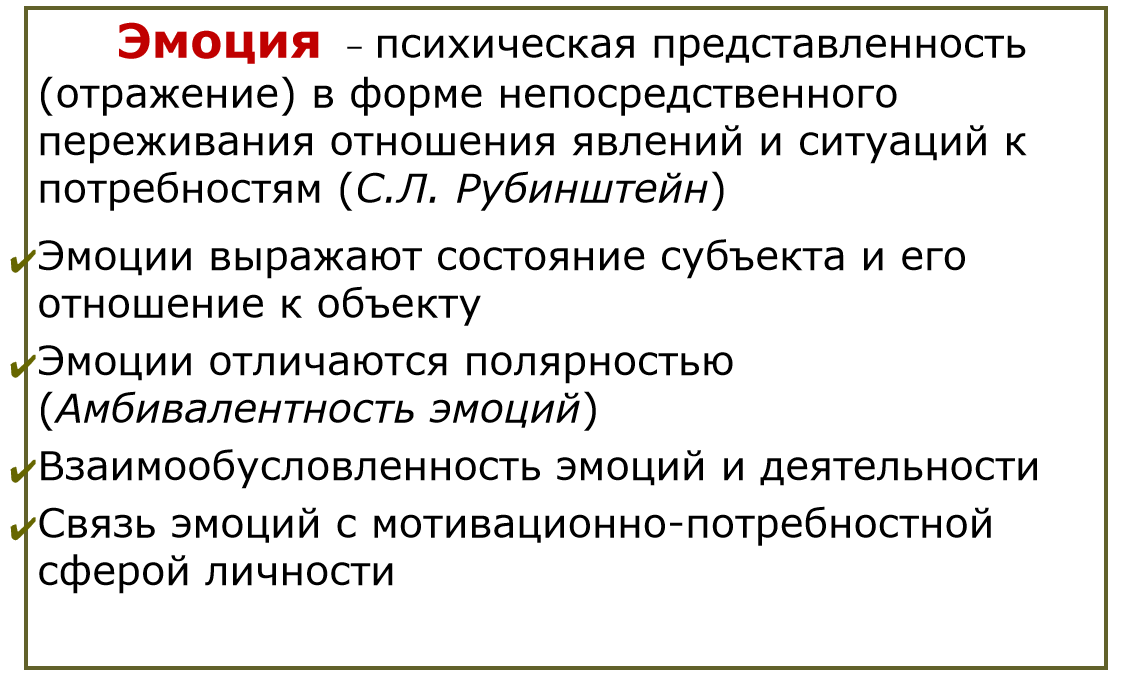 Функции эмоций
Компоненты эмоций
Соматический 
Когнитивный
Субъективный 
Моторный 
Мотивационный
Вопросы
Что такое эмоции?
Перечислите основные функции эмоций.
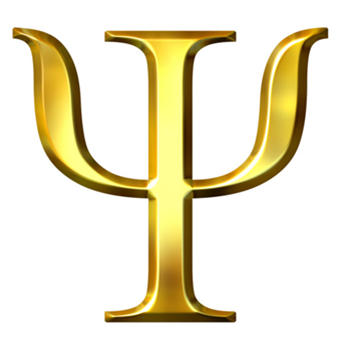 Понимание эмоций и способность к эмпатииВыражение эмоций
Универсальные типы реакций (нейрокультурная теория эмоций П. Экмана)

Базовые эмоции - 6: страх, гнев, печаль, отвращение, радость, удивление
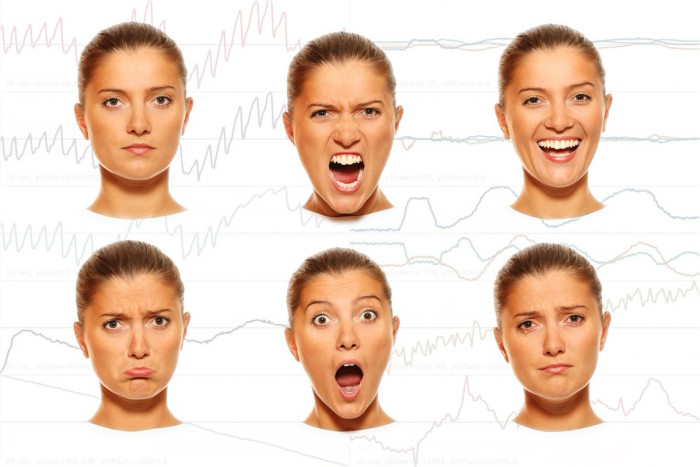 Понимание эмоций по Экману
Понимание эмоций по Экману
Понимание эмоций по Экману
Понимание эмоций по Экману
Понимание эмоций по Экману
Эмоции человека
Эмпатия
Способность проявлять в тех или иных ситуациях эмпатию (от греч. empatheia - вчувствование) – понимать и сопереживать другому человеку.
Ситуативные и устойчивые эмоциональные процессы
Эмоции и аффекты


Настроение и чувства
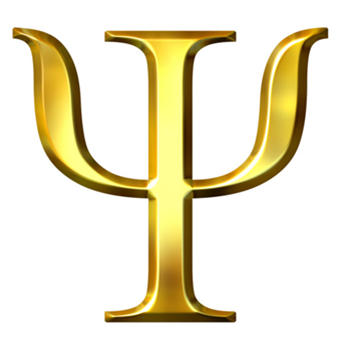 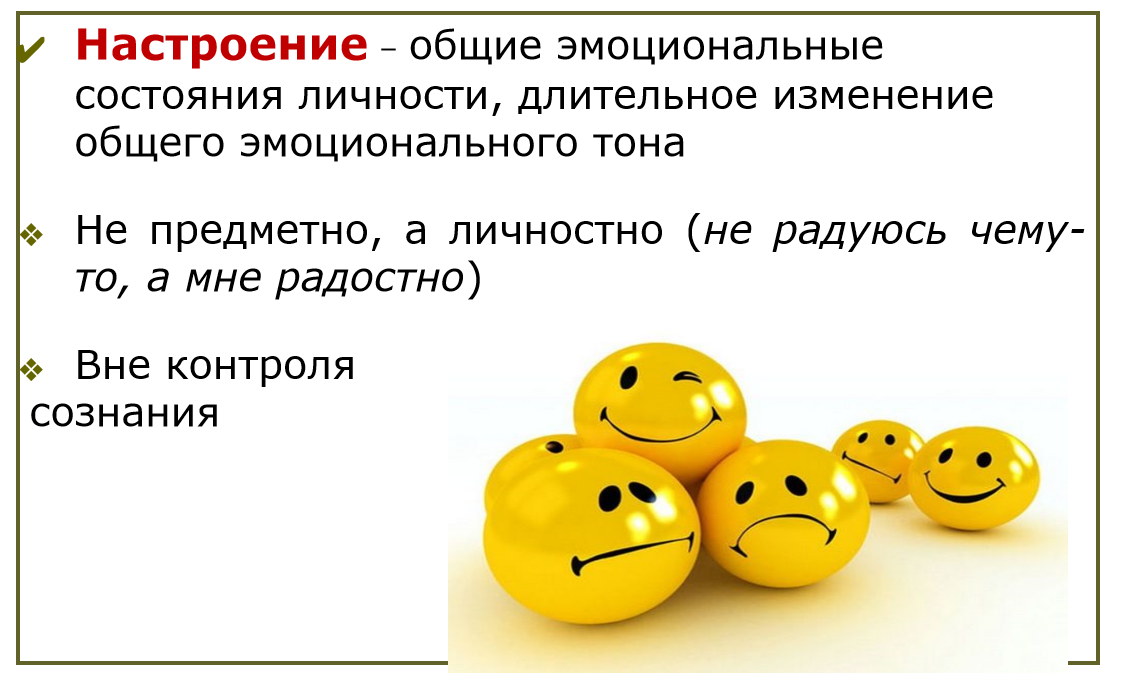 Вопрос
Что означает эмоция?
Что вы понимаете под термином эмпатия?
Перечислите базовые эмоции.
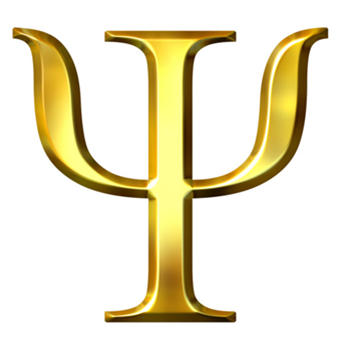 Методы и механизмы регулирования эмоций: переосмысление эмоций  и подавление эмоций
Регуляция эмоций - осознание своих эмоциональных переживаний и их биологически и социально целесообразное использование для достижения цели и удовлетворения потребности.
Эмоциональная саморегуляция— это способность эмоционально реагировать на жизненные события социально приемлемым образом, сохраняя достаточную гибкость, чтобы допускать спонтанные реакции, но откладывать их в случае необходимости
Классификацию способов регуляции эмоций:
Механизм решения трудных ситуаций
Вопросы
Перечислите основные способы регуляции эмоций.
Перечислите механизмы решения трудных ситуаций
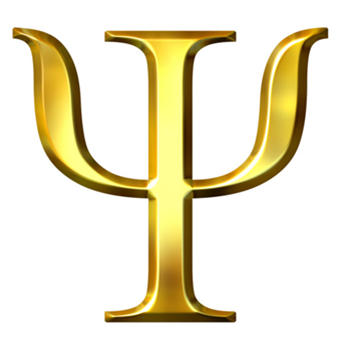 Определение эмоционального интеллекта
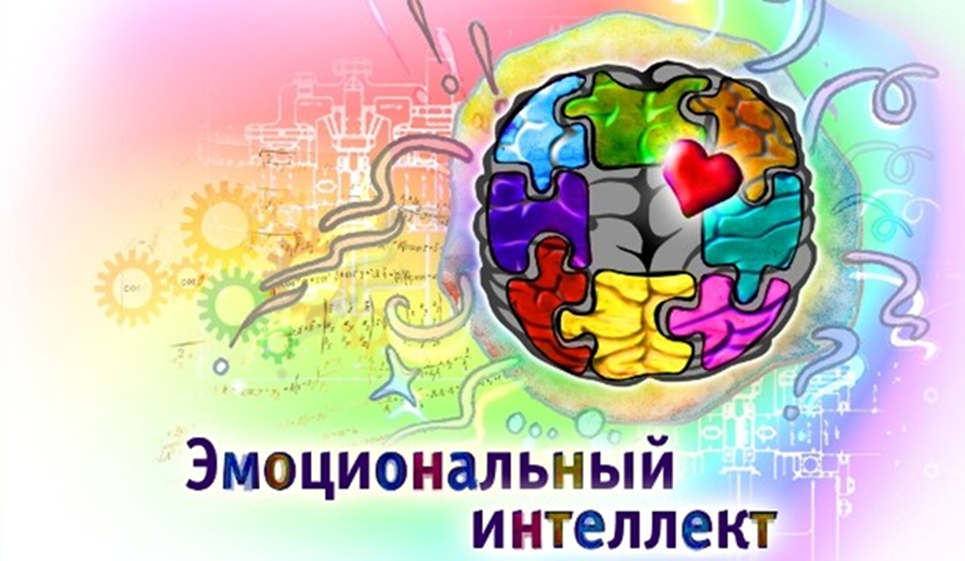 Коэффициент интеллекта (англ. IQ — intelligence quotient, читается «ай кью») — количественная оценка уровня интеллекта человека (коэффициент умственного развития).EQ- коэффициент эмоционального развития продолжает развиваться на протяжении всей жизни.
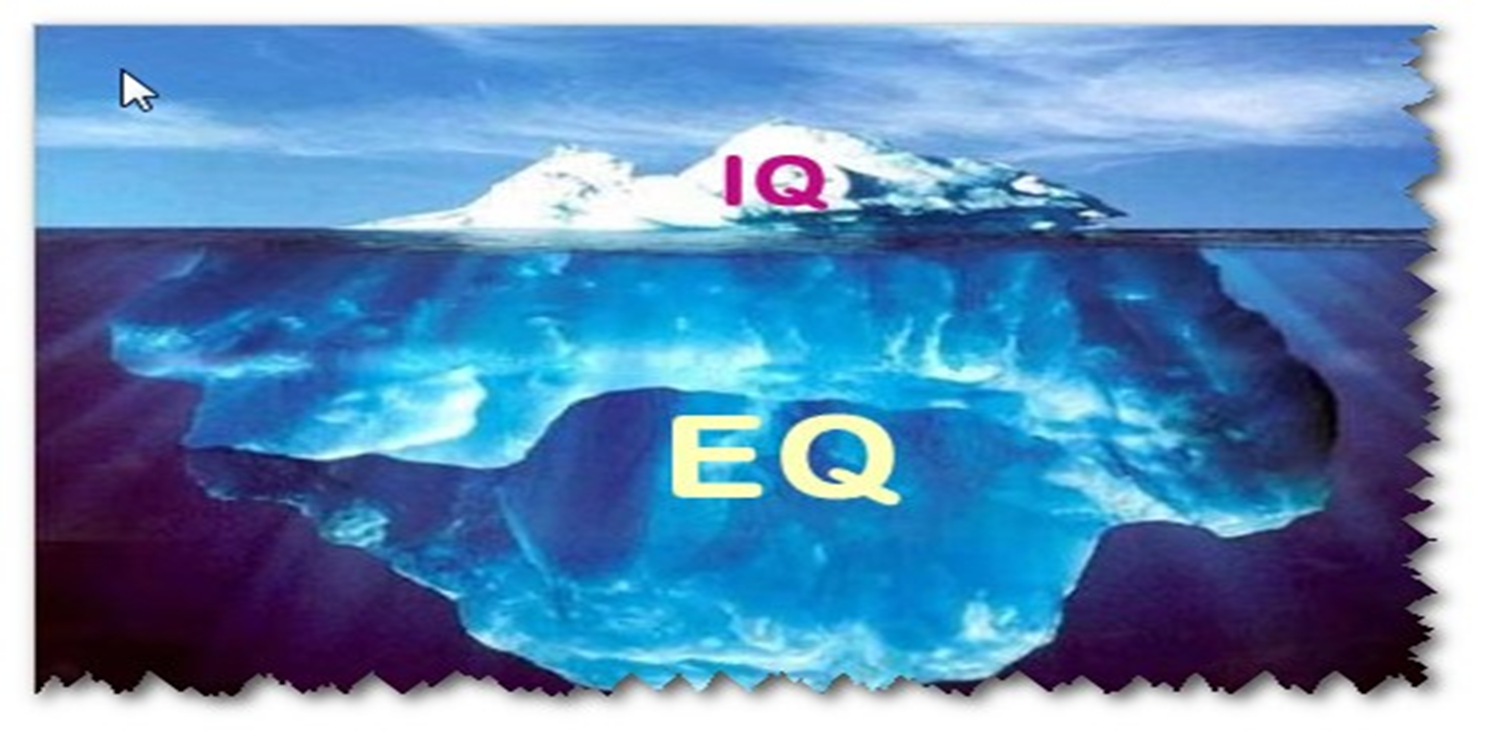 Структура эмоционального интеллекта
Компоненты эмоционального интеллекта
Что такое эмоциональный интеллект?
Перечислите структурные компоненты ЭИ
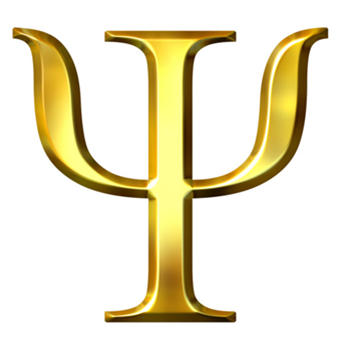 Основные правила выражения и переживания эмоций в разных культурах
Современный подход к проблеме выражения эмоций

- ситуации, в которых возникают эмоции,
- субъективное оценивание ситуации как позитивной, негативной или нейтральной,
- субъективные чувства (переживание),
- физиологические реакции,
- готовность к действию,
- поведенческое выражение эмоции в  мимике, жестах, движениях и интонациях речи,
- культурное регулирование (нормы и правила) выражения эмоций.
КУЛЬТУРНЫЕ Правила выражения  эмоций (1)
Более конкретно, эти правила определяют cоот-
  Культурные правила        ветствие выражения каждой эмоции тем или 
  определяют как долж-       иным социальным обстоятельствам. Они усваи- 
  ны выражаться универ-      ваются в раннем возрасте и диктуют, как универ-
  сальные эмоции.                  сальные выражения эмоций будут изменяться            
                                                    в зависимости от ситуации. К зрелому возрасту 
                                                    их выполнение становится автоматическим.
Кросс-культурные психологи пришли к выводу о том, что культуры 
отличаются друг от друга в эмоциональной сфере именно принятыми
в них правилами, регулирующими выражение различных эмоций.
В качестве хорошо известного примера можно указать на существующие во всех культурах правила, ограничивающие или, наоборот, допускающие и даже поощряющие проявления гнева и агрессии в различных ситуациях
Во всех культурах существуют и правила, регулирующие проявления радости.  Они, например, часто указывают на недопустимость ее проявления в ситуациях, когда кто-то рядом испытывает боль или горе (страдание)
Обычно эти правила несколько отличаются в зависимости от того, идет ли речь о «своих» или о «чужих»
КУЛЬТУРНЫЕ Правила выражения эмоций (2)
В исследовании П.Экмана и  У.Фризена (1972) американцам и японцам демонстрировали фильм с большим количеством сцен, вызывающих негативные эмоции.
Выражение эмоций в коллективистических и индивидуалистических культурах
Д. Мацумото выдвинул предположение о том, что правила выражения эмоций связаны не с особенностями конкретной культуры как таковой, а с характерными для нее социокультурными установками. 

 В соответствии с этой гипотезой выражение эмоций отличается в культурах с преобладанием индивидуалистических или коллективистических, маскулинных или феминных, авторитарных или демократических установок, а также установок других типов.
Выражение эмоций в маскулинных и феминных культурах
В культурах с преобладанием маскулинных установок существует большее различие в выражении эмоций мужчинами и женщинами. Например,  допускается большая экспрессивность женщин по сравнению с мужчинами в ситуациях горя (печали) и страха, но меньшая в ситуациях радости и гнева.
В культурах с преобладанием феминных установок такие предписания носят более мягкий характер или отсутствуют.
Исследование индекса счастья в Казахстане
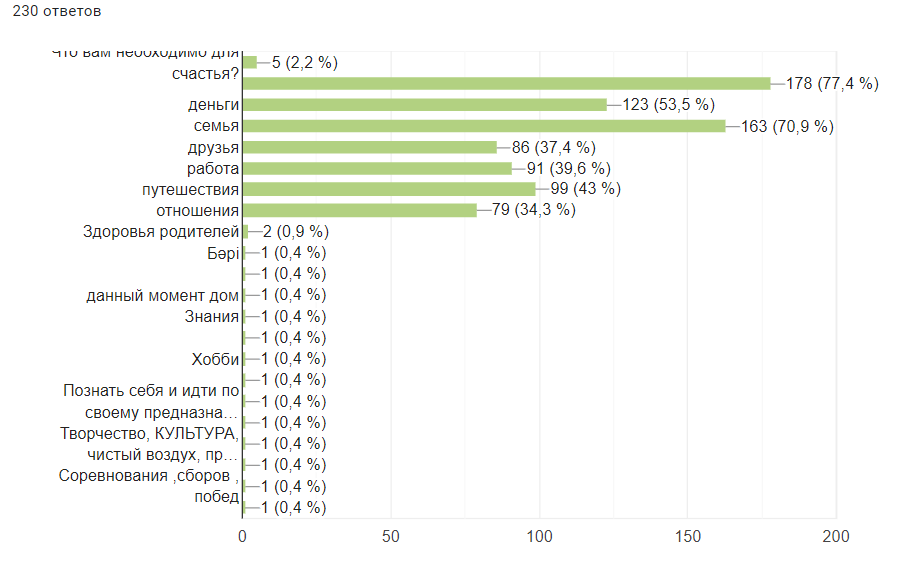 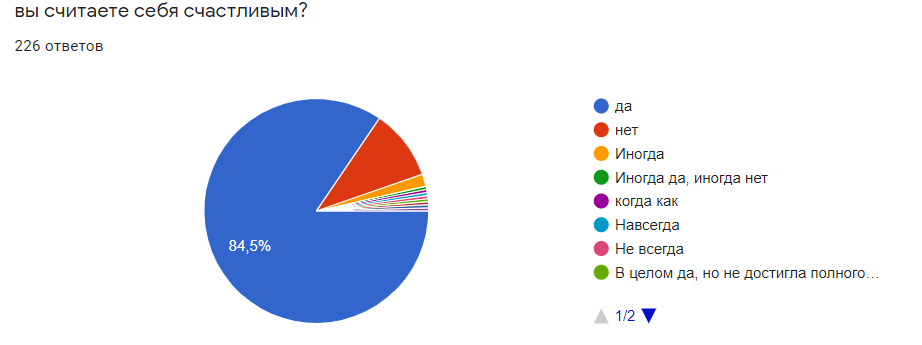 Контрольные вопросы
Каково происхождение слова «эмоция»?
Что представляет собой современное определение эмоций?
В чем выражается защитная функция эмоций?
Как проявляется сигнальная функция эмоций?
Перечислите основные способы регуляции эмоций.
Что измеряет тест на эмоциональный интеллект?
Понятие и структура эмоционального интеллекта.
Основные показателя индекса счастья казахстанцев
Источники
Годфруа Ж. Что такое психология. Том 1. – М.: Мир, 2005 г. – 496 с.
Годфруа Ж. Что такое психология. Том 2. – М.: Мир, 2005 г. – 276 с.
Даниел Гоулман. Эмоциональный интеллект.  Почему он может значить больше, чем IQ. Изд-во Манн, Иванов и Фербер: 2018. -560 с.
Корягина, Н. А.  Психология общения : учебник и практикум для академического бакалавриата / Н. А. Корягина, Н. В. Антонова, С. В. Овсянникова. — Москва : Издательство Юрайт, 2019. — 440 с. 
Маклаков А.Г. [Общая психология учебное пособие для вузов и слушателей курсов психологических дисциплин] Питер, 2012. – 582 с.
Кетс де Врис М. Мистика лидерства. Развитие эмоционального интеллекта [Текст] / М. Кетс де Врис. – М.: Альпина Бизнес Букс, 2019, – 278 с.
П. Экман: Психология эмоций. Я знаю, что ты чувствуешь. Ред. Ильин Е. П. Издательство: Питер, 2018 г. Серия: Сам себе психолог, 334с.
http://kpfu.ru/portal/docs/F792911052/etnopsihologiya.i.krosskulturnaya.psihologiya..Razrabotchik.Alishev.B.S._6.pptx
Картинки из интернета
Спасибо за внимание!
Мамбеталина Алия Сактагановна к.пс.н., зав. кафедрой психологии ЕНУ им. Л. Гумилева 
E-mail:     mambetalina@mail.ru
m.phone: +77755502418
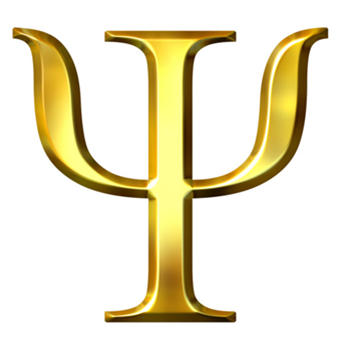